RAPS 360August 2014 ~ May 2015
Data Reports
http://learn.susd12.org/
Class Improvement Reports
Homeroom Classrooms 
Excel File
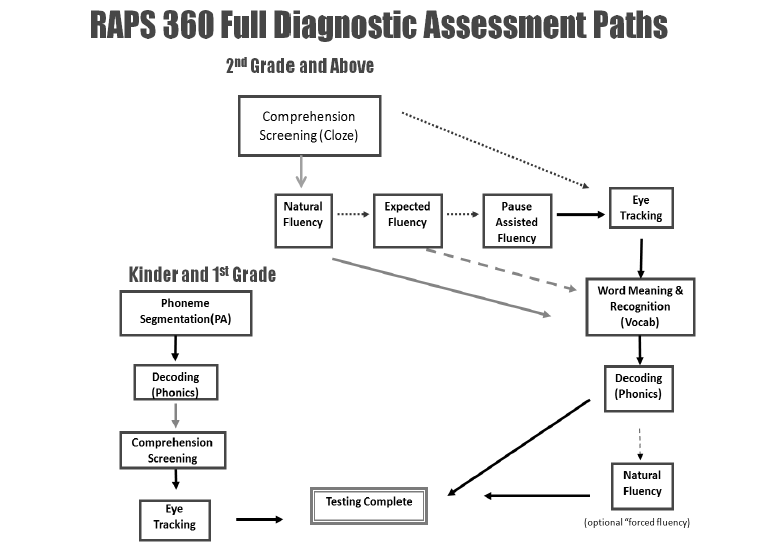 Progress Monitoring Assessment Path
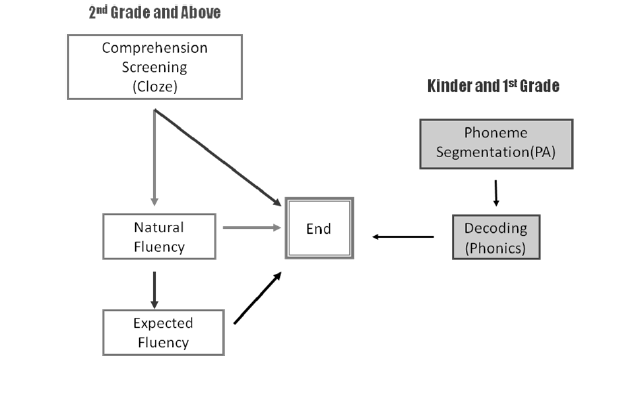 NATURAL FLUENCY SCREENING
The Natural Fluency Screening will come up after the Comprehension Screening (for students in grade 2 and above) if the student's comprehension grade level is equal to or greater than his actual grade level. 
Full Diagnostic and the Progress Monitoring test sets. 
The purpose is to estimate the student’s effective reading rate. 
maximum rate that a student can read a passage and still comprehend what is being read.
EXPECTED FLUENCY SCREENING
The Expected Fluency test will come up after the Natural Fluency test if the student did not meet the goal reading rate for the passage or scored below 80% on the comprehension questions given after the passage. 
Full Diagnostic and the Progress Monitoring test sets. 
The purpose is to determine if the student can read at the target rate if pushed.
PAUSE-ASSISTED FLUENCY TEST
First diagnostic test given if the student is set for the Full Diagnostic and the effective reading rate (as determined in the Expected Fluency test) is below the goal. 
Purpose is to determine if the student can correctly process the material he is reading when he is given text in small, understandable chunks.
[Speaker Notes: Effective reading rate is the maximum speed at which the student can read and still comprehend what he is reading]
RAPS 360 Medals
Critical (Bronze):  students did not pass the initial comprehension screener (cloze test) for their assigned grade level and are not administered a fluency assessment. 
Approaching ( Silver):   students passed the initial screener (cloze test) for their grade level and took the fluency test but did not pass the fluency test with a score of 80% or greater on the comprehension questions after the fluency passage. (The score is a Composite score of the fluency and comprehension questions combined.) 
Meets (GOLD):   students passed the initial screener (at their assigned grade level), the fluency passage and the comprehension questions at 80% or greater.
RAPS 360 Medals
The results of Benchmark and Progress Monitoring tests are shown on the Class Improvement Report. 
If the score in the Initial column is in red (C) the medal is bronze, if the score is ORANGE (A) the medal is silver, and if the score is GREEN (M) the medal is gold. 
Each Progress Monitoring or Full Diagnostic summary is shown on the Student Improvement Report.
Mindply and Lexile levels
MindPlay has contracted MetaMetrics® to assign Lexile® measures to reading passages on RAPS 360™ 
The Lexile measure assigned to each passage will represent the text complexity. The initial and current Lexile® measure for passages read will be displayed on both class and student reports.
My Virtual Reading Coach (MVRC)
Special Education Students
15 concurrent licenses
[Speaker Notes: Except Craycroft and Gallego]
Changing to MVRC
Click on Student name
Advanced settings
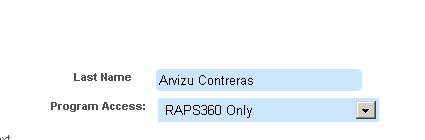 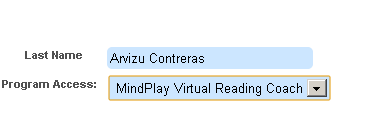 MVRC
www.mindplay.com
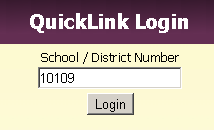 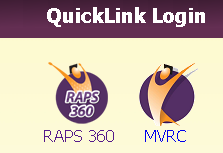 RAPS Demo
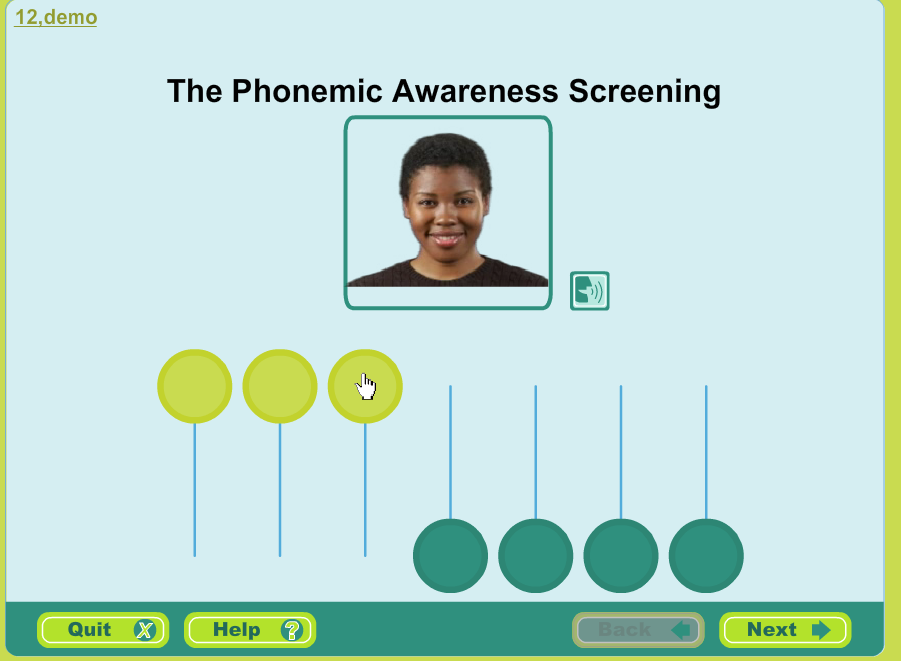 [Speaker Notes: Push one circle up for each sound (phoneme) I hear.  Remind students to use the Icon to repeat]
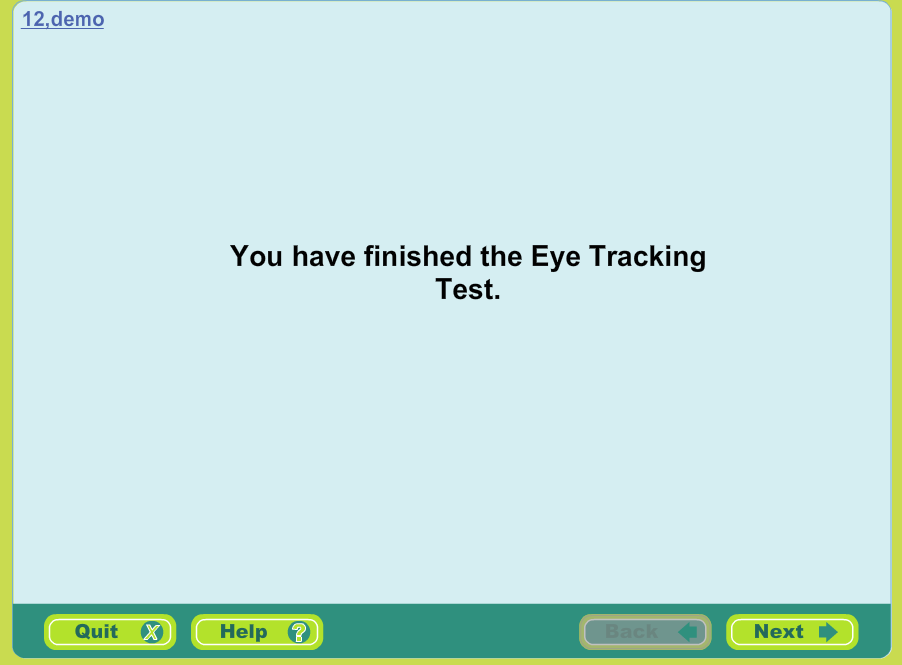 [Speaker Notes: After 3 eye tracking tests]
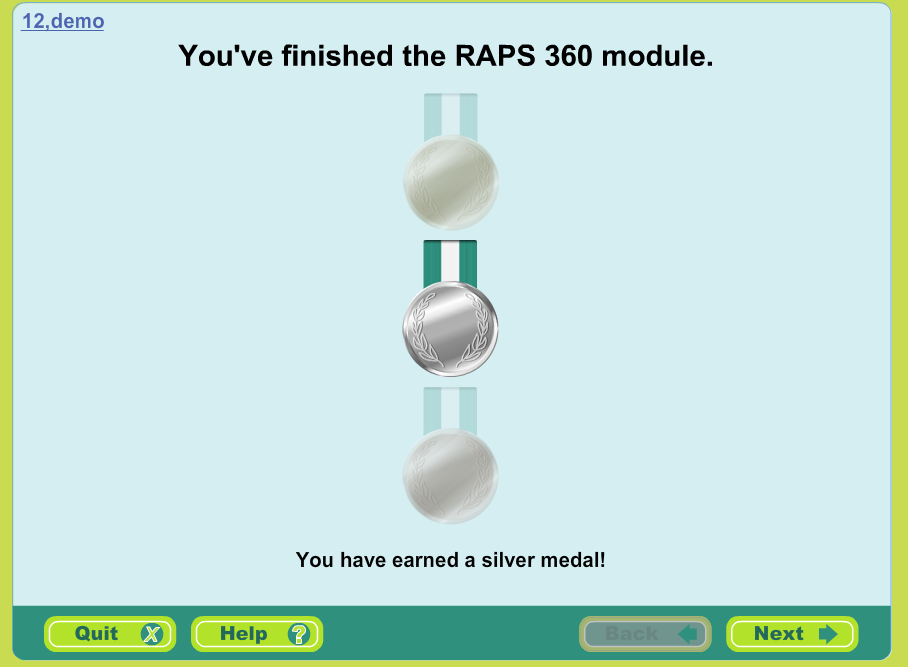 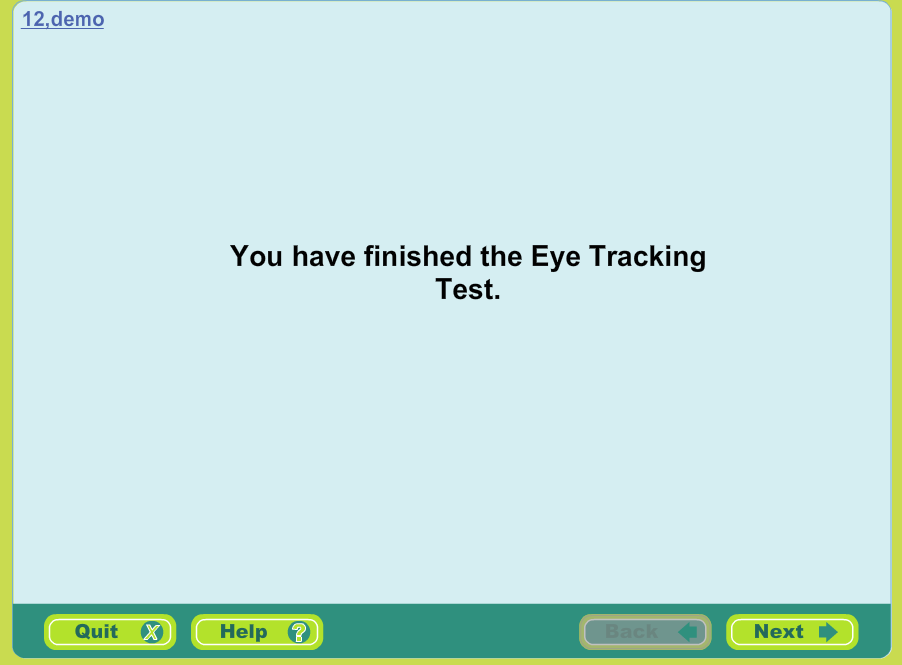 Parent Report
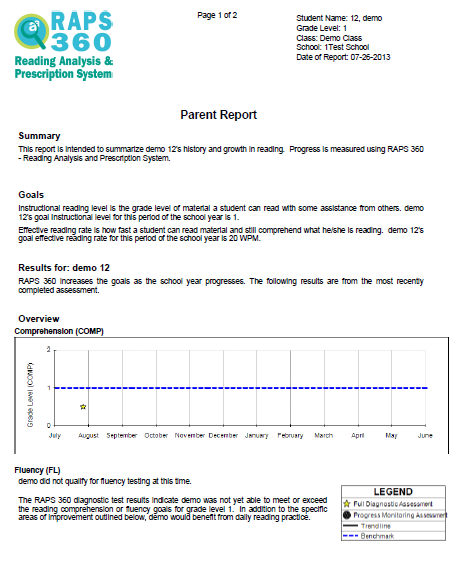 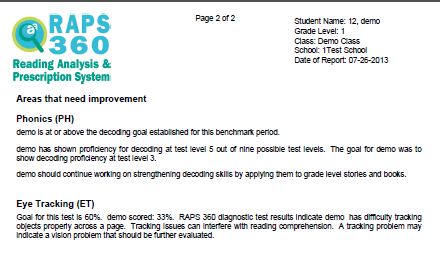 Student Diagnostic Summary Report
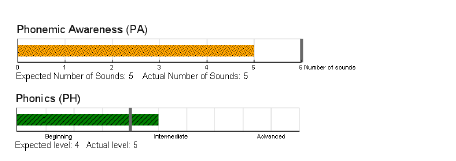 Student Phonics Report
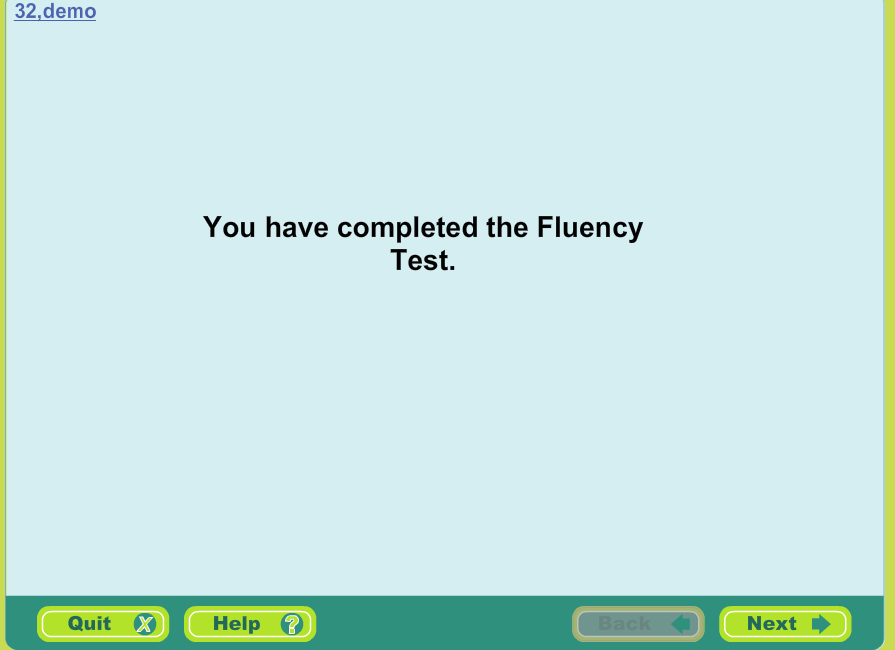 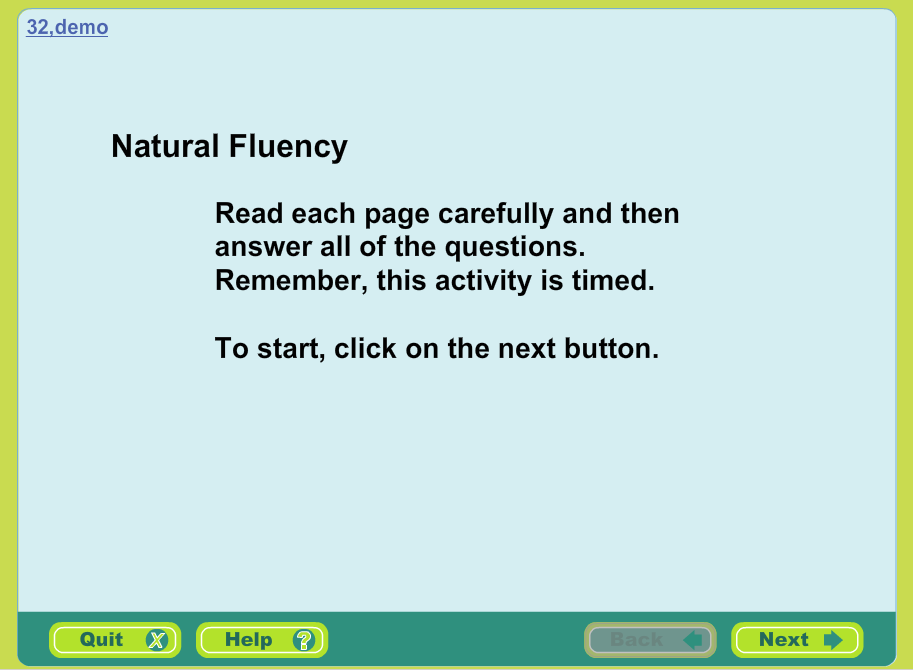 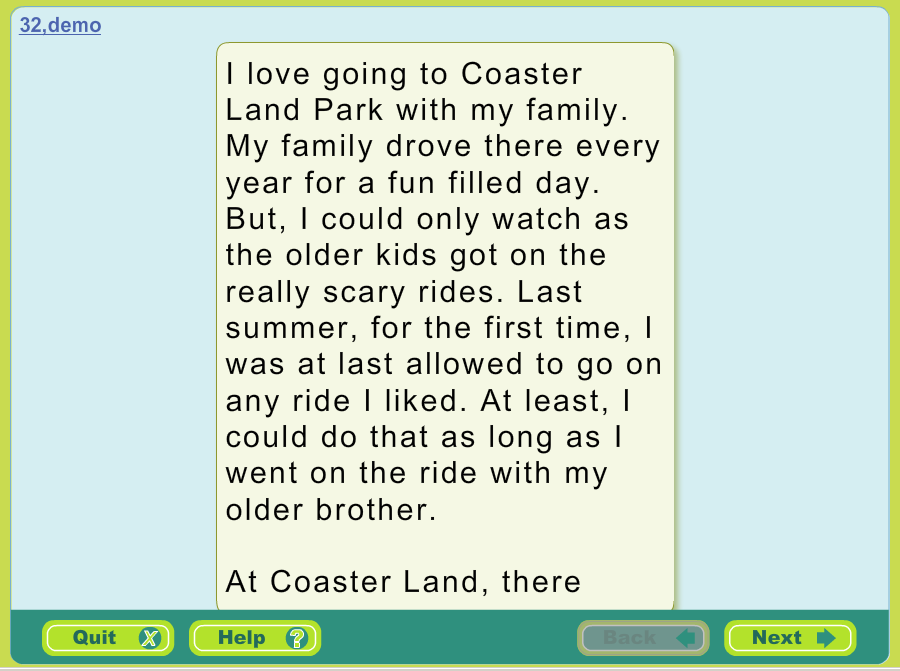 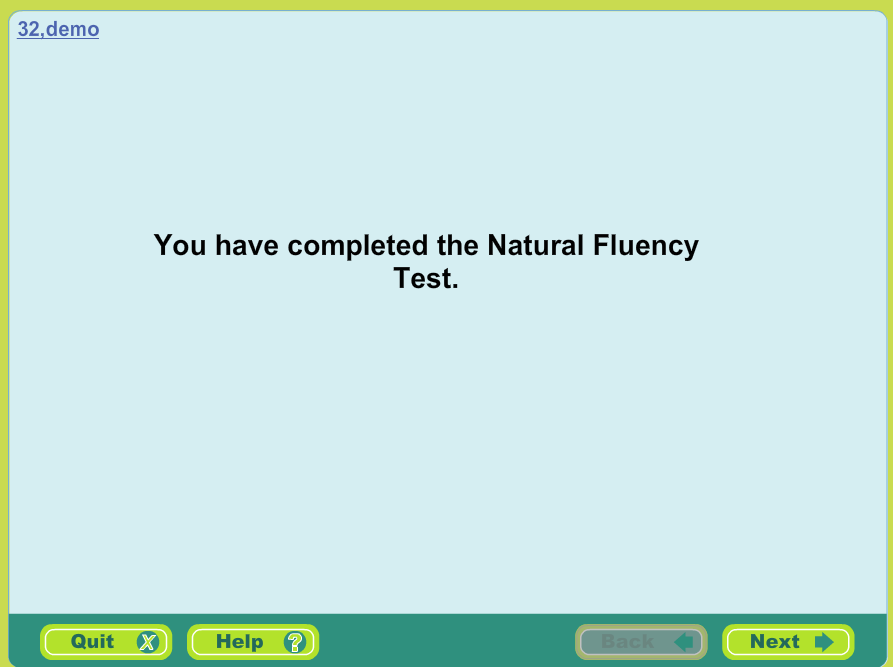 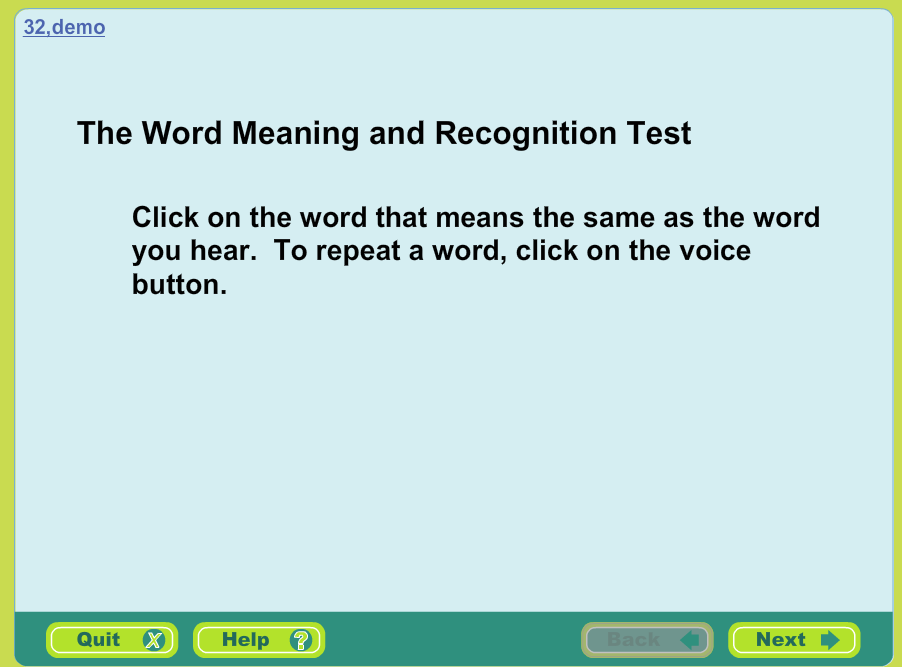 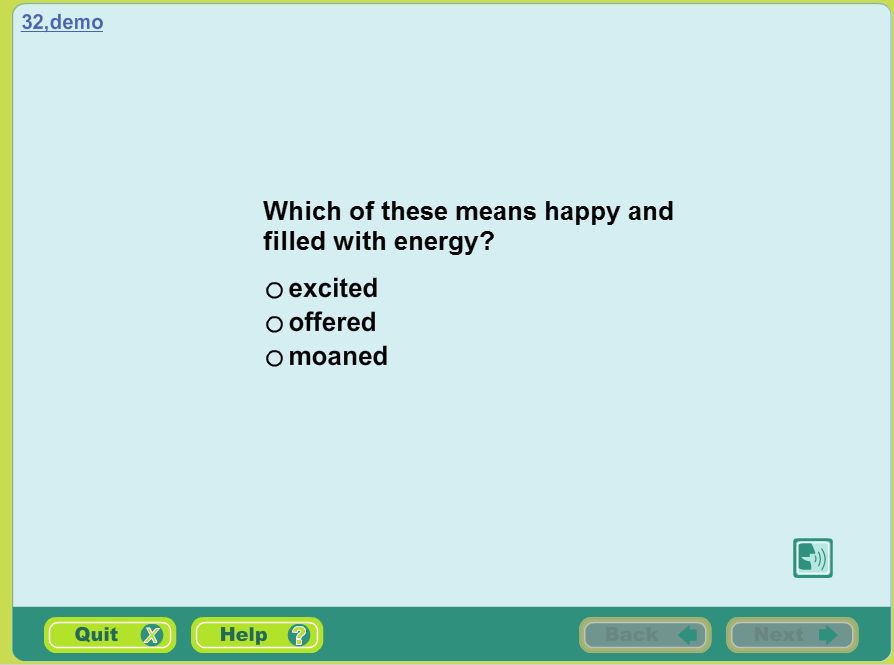 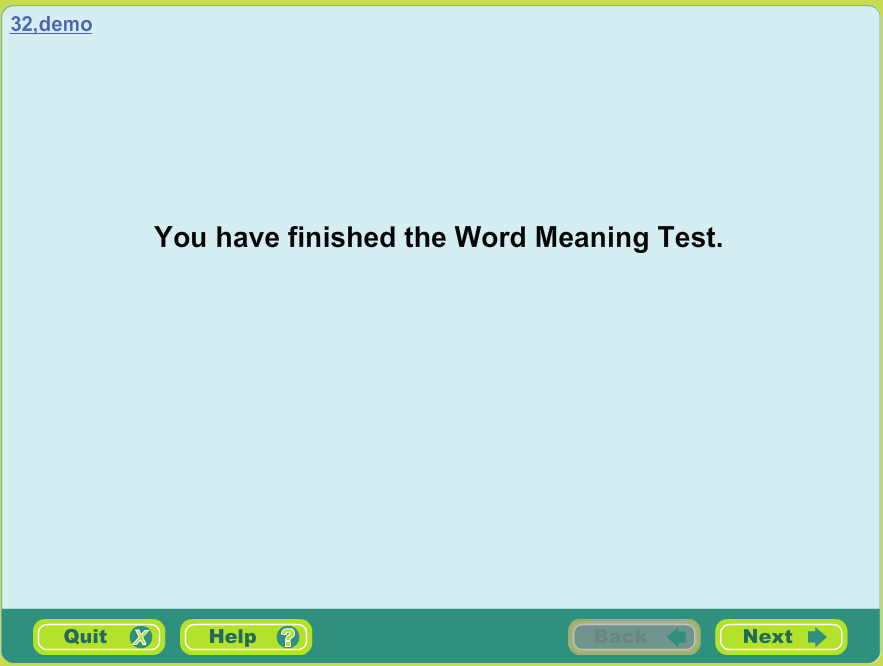 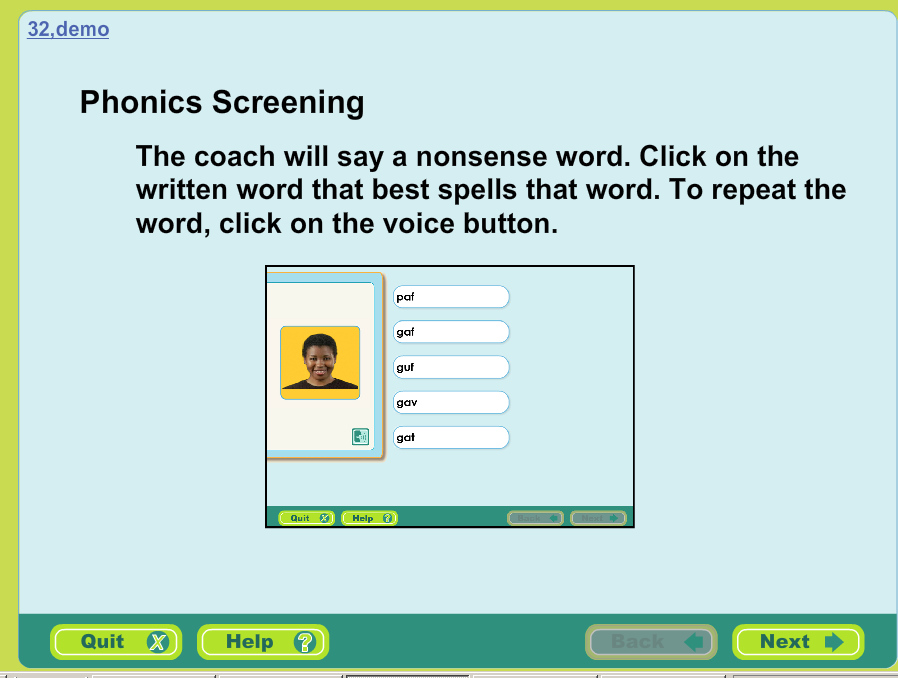 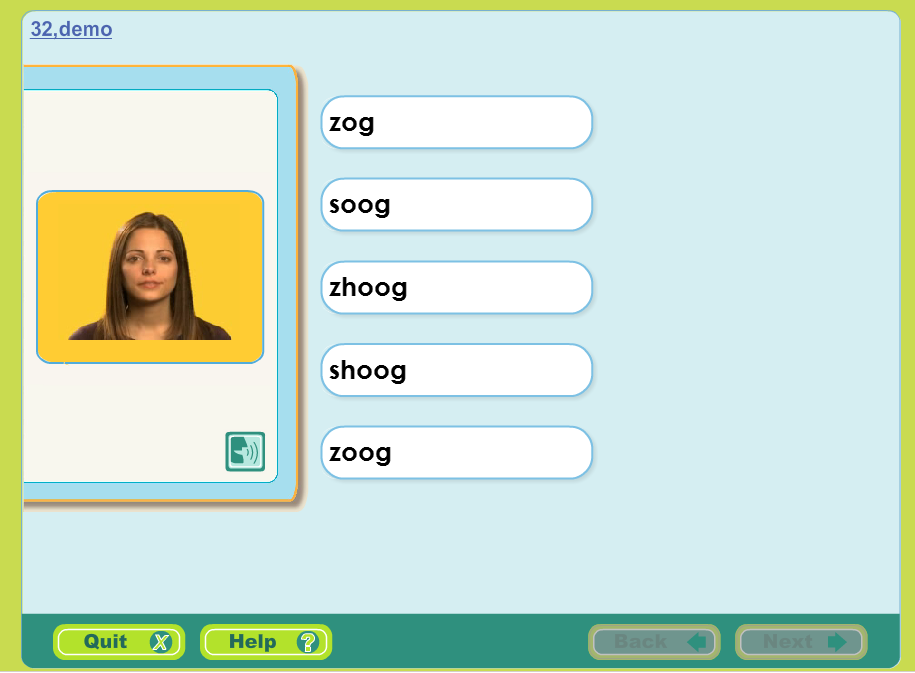 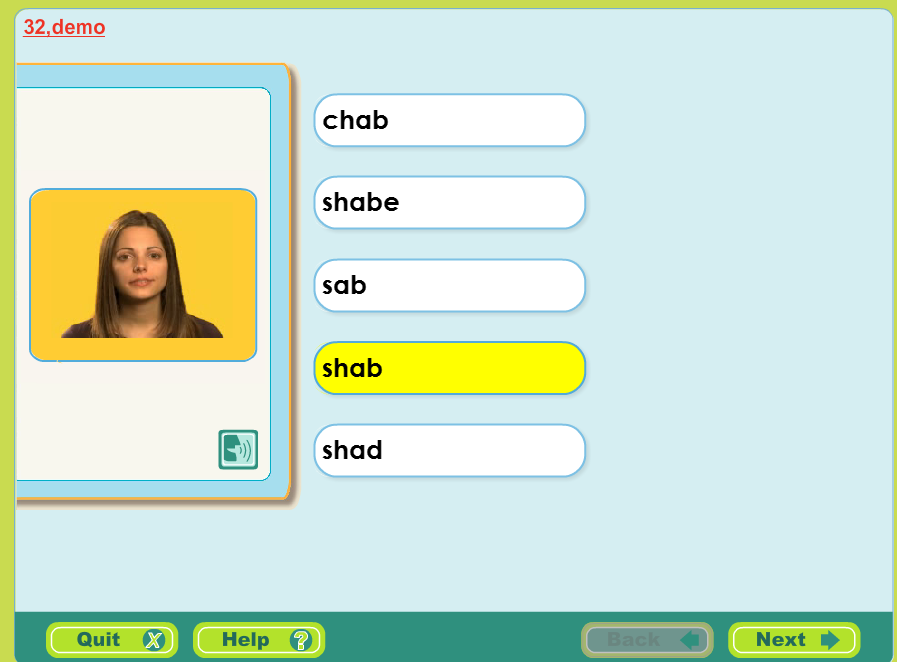 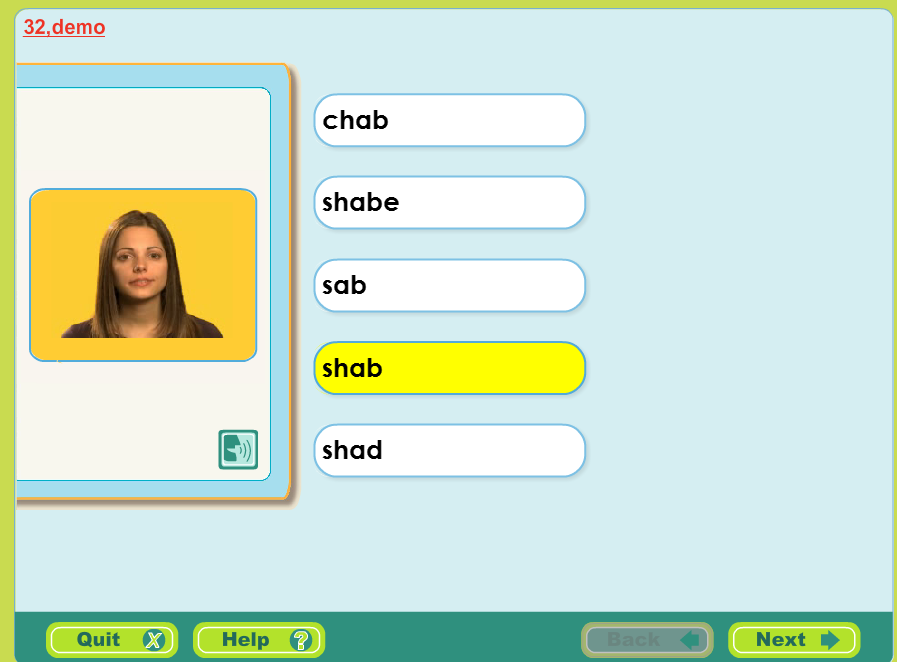 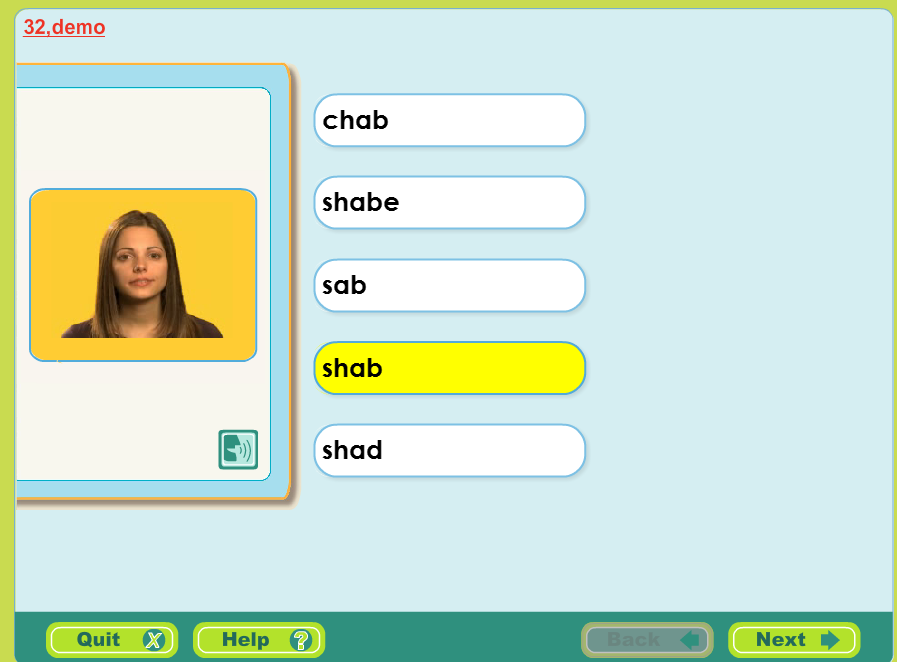 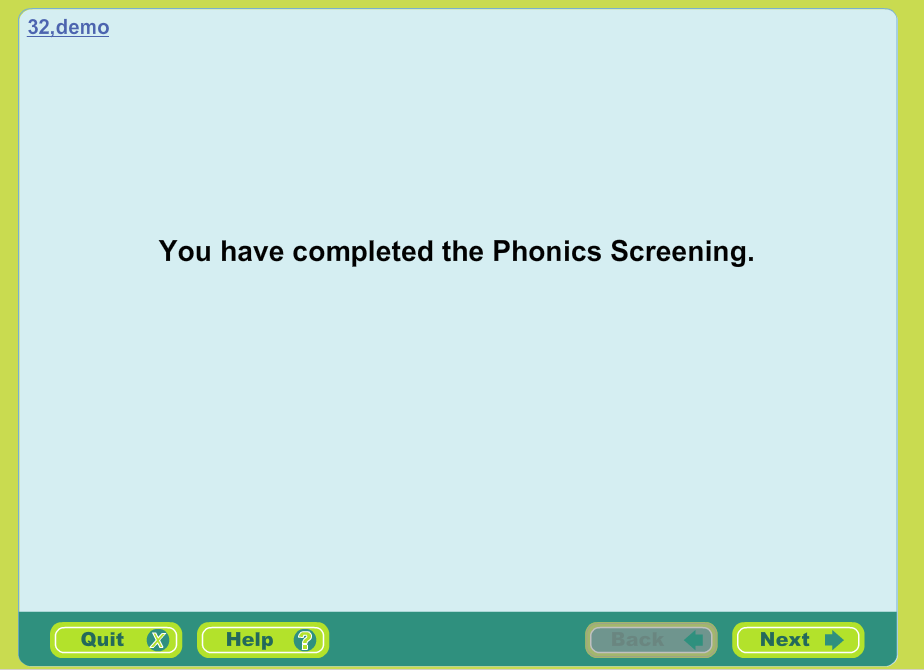 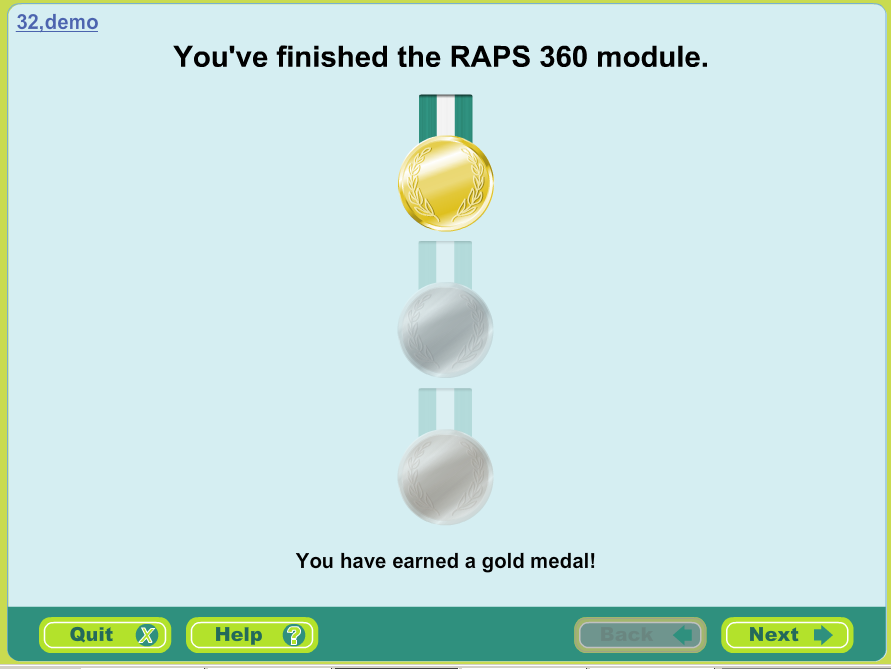 ParentReport
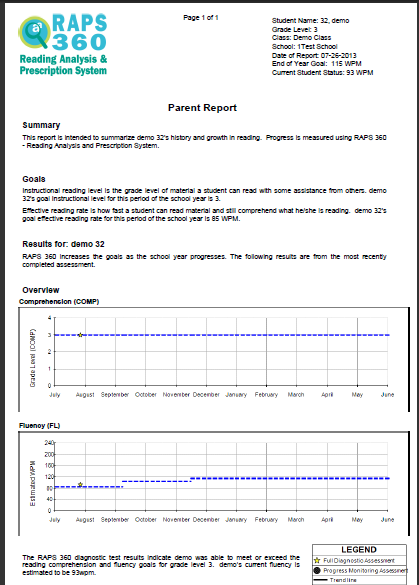 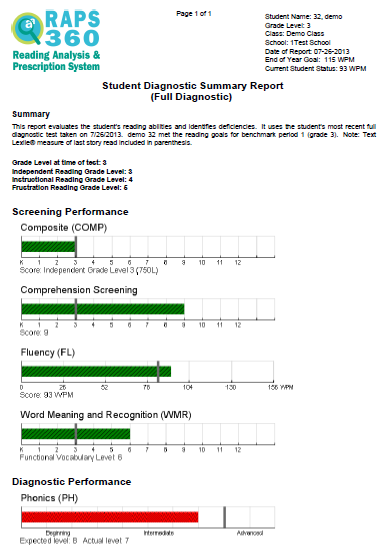 StudentDiagnostic Summary
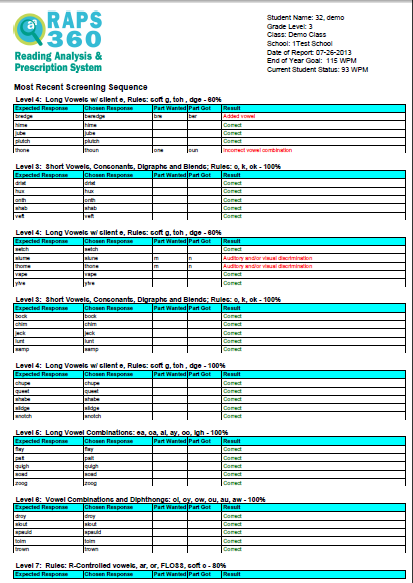 How to get to reports…
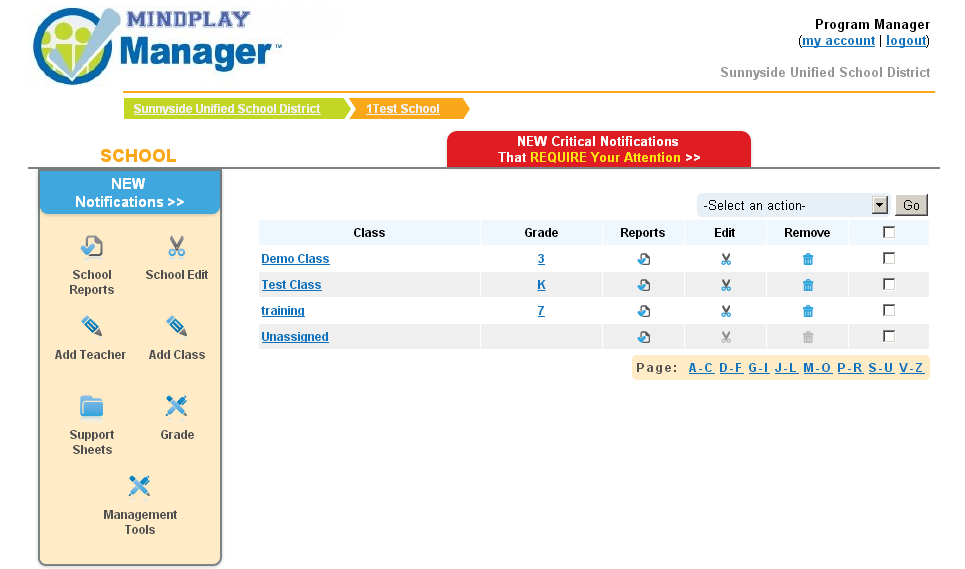 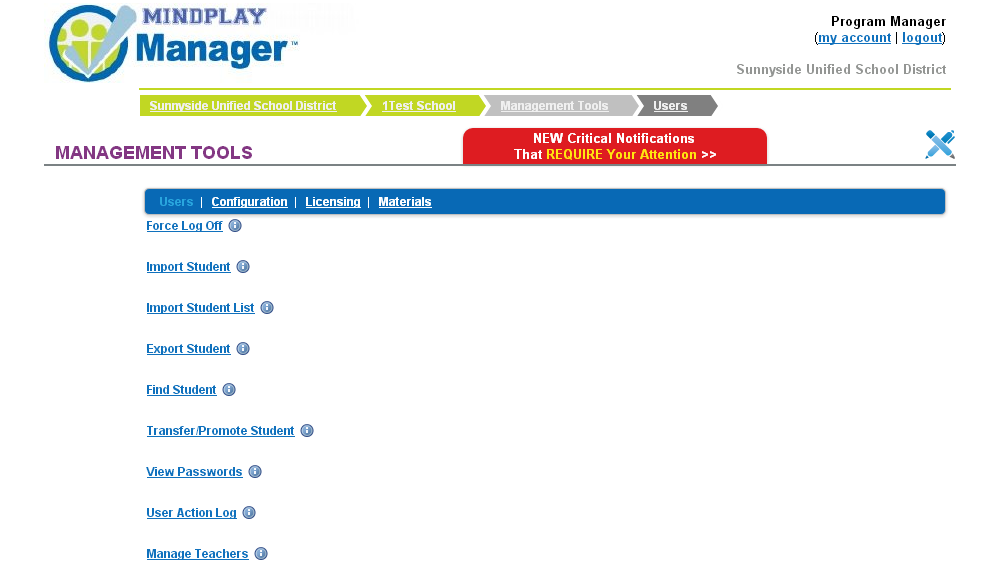 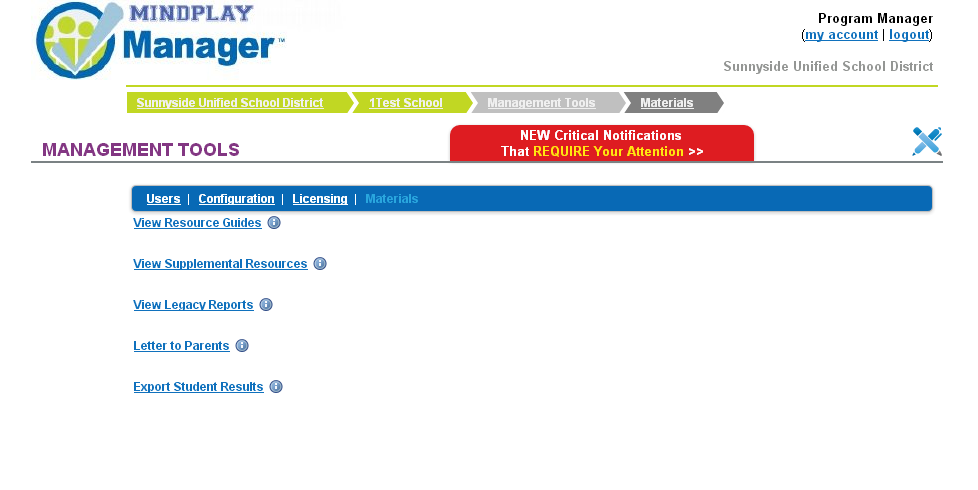 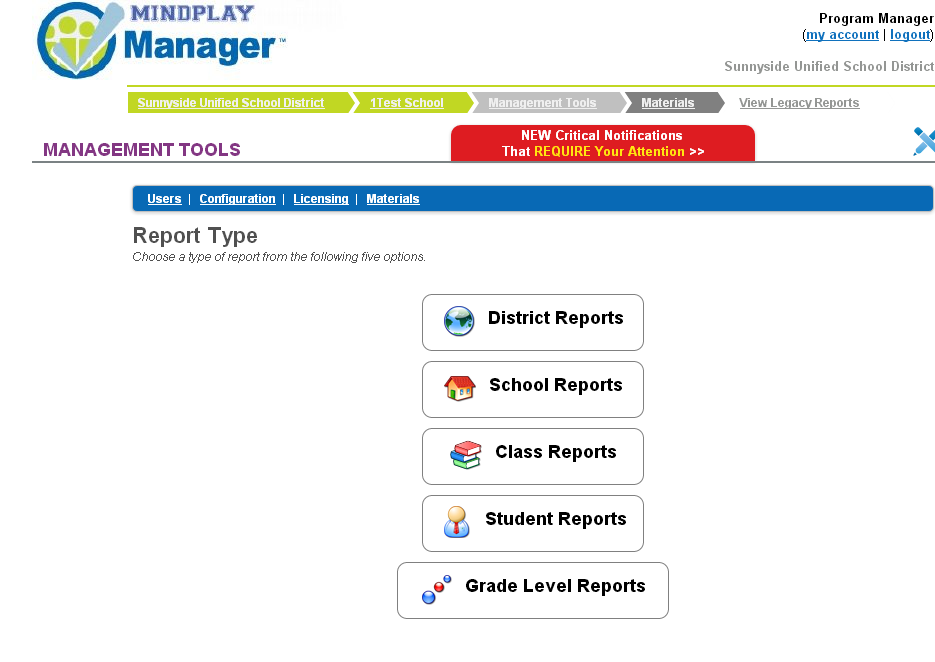 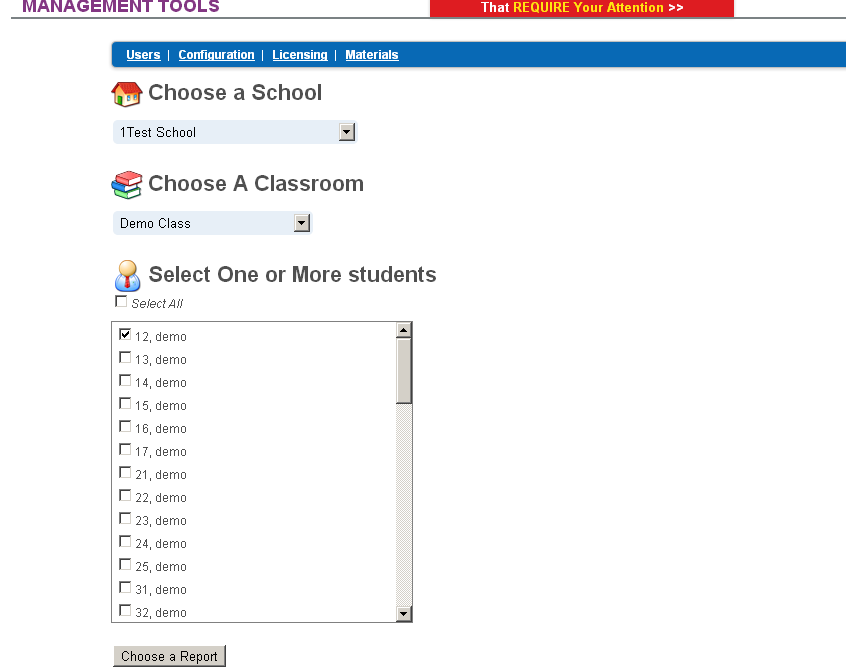 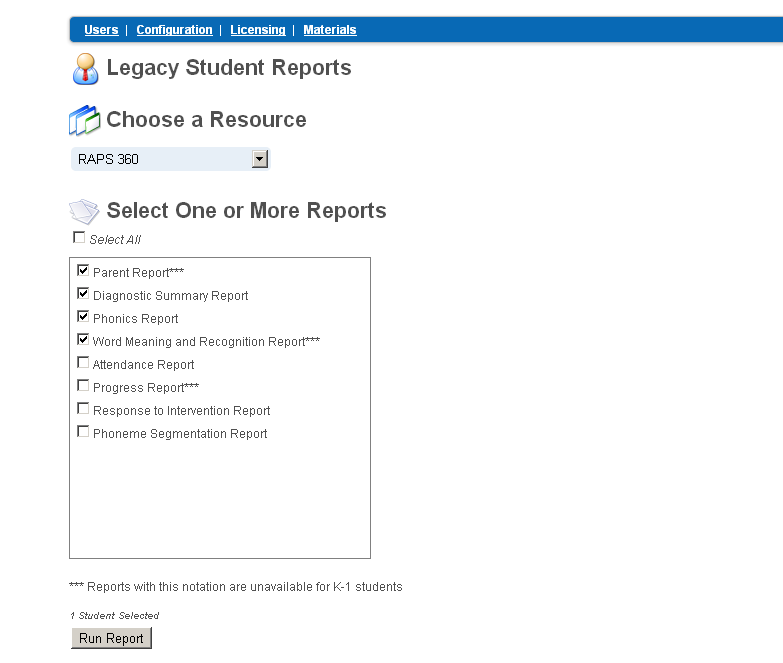